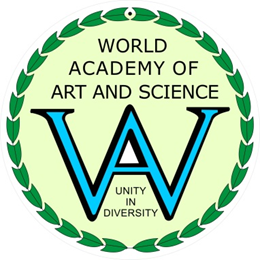 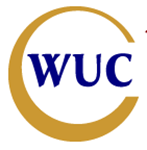 Anticipation as a Deep Driver in the Social Sciences
By Garry Jacobs 
CEO, World Academy of Art & Science

Conference on Anticipation, Trento – Nov. 5-7, 2015
1
Characteristics of the Natural Sciences
Mechanistic – subject to immutable, laws of Nature
Complexity can be rendered mathematically
Disciplines are interdependent and integrated 
A hierarchy of shared premises and fundamental principles 
Interdisciplinarity and trans-disciplinarity are inherent 
Objective concept of reality ignores the subjective dimension 
Study of the collective ignores individual differences
Deterministic concept of causality based on past events and present circumstances
2
Characteristics of the Social Sciences
Influences by phenomenal success of the natural sciences 
Laws are human-made and subject to change
Complexity is too great to be rendered mathematically
Disciplines are fragmented, autonomous, almost unrelated
Subjective view of reality cannot be minimized 
Consciousness is the creator not mechanical Nature
Unique individual can alter the entire collective
Perceptions of the future have immense impact on outcomes.
3
Unanswered Questions
What is the common basis and nature of the relationship between the social sciences?
What is the proper place of the individual in a science of society?
What are the fundamental principles common to all forms and fields of human behavior?
What is the legitimate place of the subjective experience of reality in social science?
What is the role of consciousness, aspirations, ideas, values, attitudes and choice?
What is the nature of causality in the social sciences?
4
Fundamental principles of social sciences
Ideas, Beliefs, Values
Organization
Skill
Social energy
Social power 
Anticipation
5
Future is an attractor
Ideas
Aspirations
Expectations
Imagination
Fears
Values
6
[Speaker Notes: Power of an idea – FDR and Banking Crisis of 1933
Aspirations 
Revolution of rising expectations
Indian Freedom 
German unification
Expectation 
Dow 30,000
Dot Com bubble 
2008 subprime bubble
Imagination & Vision
EU
Steve Jobs and the Mac
Fear 
Nuclear Arms Race
Churchill and German remilitarization in 1930s]
Values as Deep Drivers
Values are aspirations for perfection
History follows the evolutionary line of emerging social values
7
[Speaker Notes: What is a value? – freedom, equality, human rights, unity – Lincoln 1961
American Civil War
Declaration of Independence
Woman’s suffrage
Indian Freedom Movement
American Civil Rights Movement
Anti-apartheid]
Past vs. Future
Extrapolation from the past fails when the principle determinates are attractors from the future toward which individuals and society are moving with anticipation
8
[Speaker Notes: During the American Civil War, the South was clinging to ideas and vested interests of a way of life already discredited by most of the world
The North was the notion of a truly free democratic society where all men are created equal and the anticipation of the country’s future destiny to expand across the entire continent]
Individual
Microcosm of the collective
Complex, conscious organism
Conscious representative of the collective
Pioneer and catalyst for social evolution
Occupies a unique position in society as both determinate and determination
Cannot be reduced to that of a mere statistic. 
The creative source of values, ideas, aspirations
One individual has the power to change the world.
9
[Speaker Notes: Lincoln
Gandhi
King
Mandela
Steve Jobs
Elon Musk
Mark Zuckerberg]
Society
The social macrocosm
Multidimensional network of relationships
Complex, conscious living organism 
More than the sum of its parts (people)
Has its own subconscious will and aspirations 
Individual and Collective are complementary and inseparable components of the social whole
10
Conclusions
Mechanistic, reductionist, materialistic, compartmentalized social theory is inadequate to deal with the multi-dimensional complexity of social events and outcomes.
Social science needs to unpack the significant characteristics that differentiate physical, biological and social systems. 
An effective science of society would necessarily have to transcend disciplinary boundaries to identify principles & processes fundamental to all fields and forms of social activity, change, development and evolution. 
Consciousness and choice are  primary determinates of future outcomes. Among them, perception of the present and anticipation of the future are powerful drivers.
11